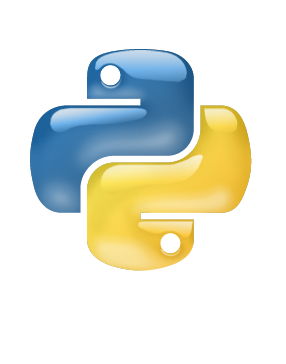 Introduction to Python
Damian Gordon

e: Damian.Gordon@dit.ie
t: @damiantgordon
Introduction
This talk is aimed at people who are new to Python, to teach them basic operations and algorithms in Python.

We will look at SEQUENCE, SELECTION, and ITERATION.

We will look at some COMMON ALGORITHMS.
Your Speaker is…
Lecturer for 15 years in Dublin Institute of Technology

Educational Advisor on a number of EU projects

Research Interests
Education,  Assistive Technology, Creativity, Hacking

previously Developer, Analyst, IT consultant

Programming for over 30 years

I absolutely love Python
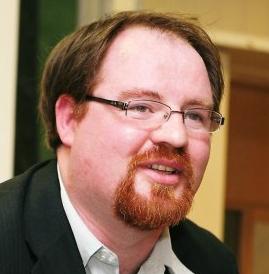 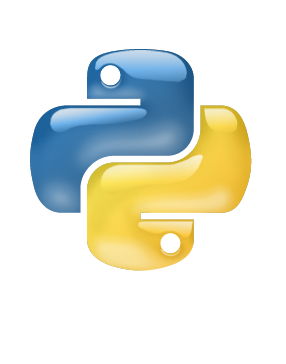 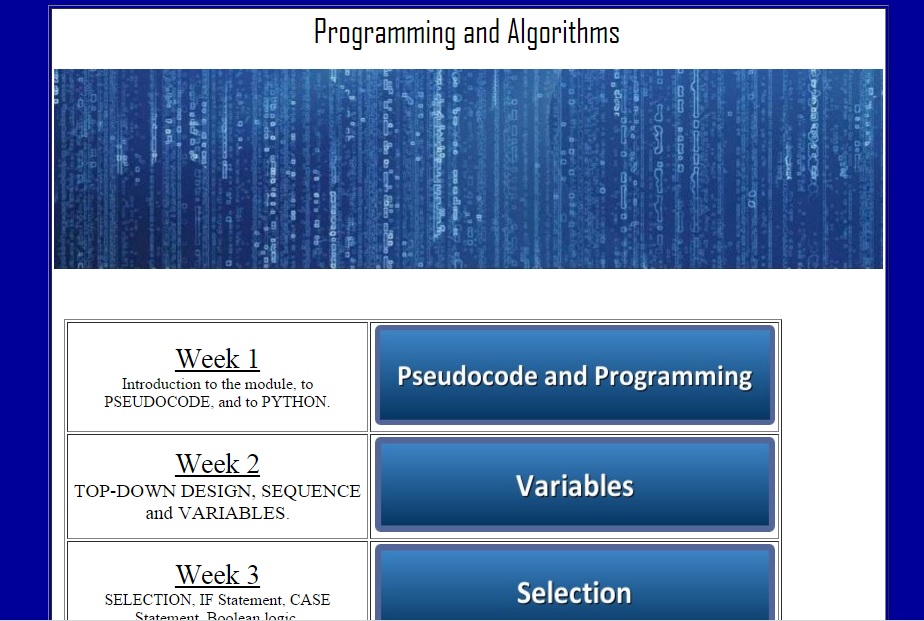 Includes:

Videos
PowerPoints
Over 100 code samples
Exercises
External links
http://www.damiantgordon.com/python/
The Python Programming Language
Python was developed by Guido van Rossum in the Netherlands in 1989.
Van Rossum is Python's principal author, and his continuing central role in deciding the direction of Python is reflected in the title given to him by the Python community, Benevolent Dictator for Life (BDFL).
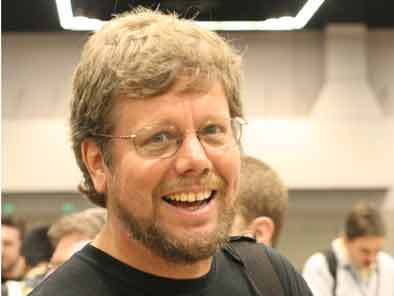 The Python Programming Language
Python is named for the British comedy group Monty Python.
The main members of the group are Eric Idle, Terry Jones, John Cleese, Michael Palin, Graham Chapman, and Terry Gilliam.
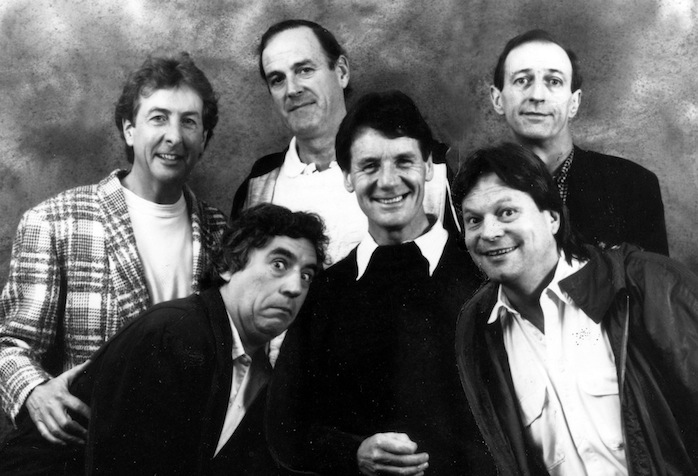 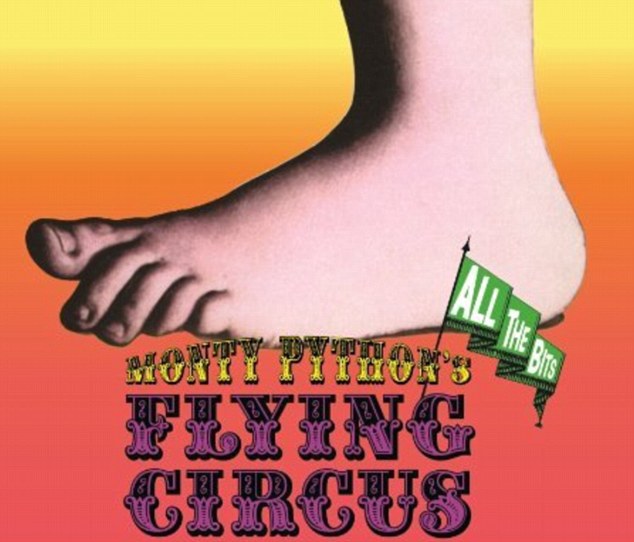 The Python Programming Language
Python is named for the British comedy group Monty Python.
The main members of the group are Eric Idle, Terry Jones, John Cleese, Michael Palin, Graham Chapman, and Terry Gilliam.
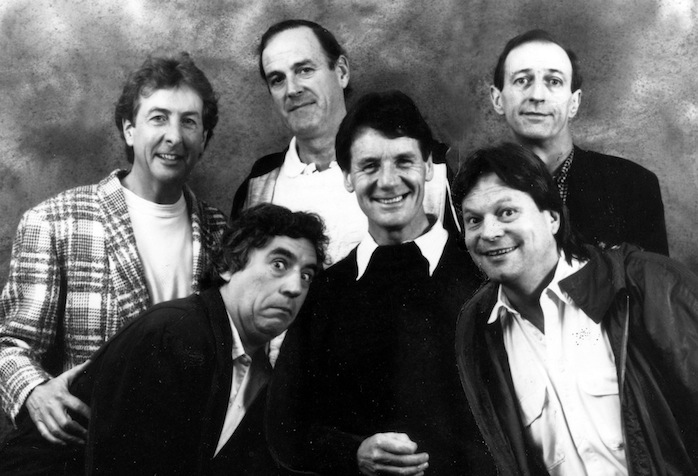 The Python Programming Language
2008
Ver 3
1989
Ver 1
2000
Ver 2
The Python Programming Language
Python is a multi-paradigm programming language: 
structured programming
object-oriented programming
functional programming
 aspect-oriented programming
design by contract
logic programming
The Python Programming Language
Python uses dynamic typing and a combination of reference counting and a cycle-detecting garbage collector for memory management. An important feature of Python is dynamic name resolution (late binding), which binds method and variable names during program execution.
The Python Programming Language
Rather than requiring all desired functionality to be built into the language's core, Python was designed to be highly extensible. Python can also be embedded in existing applications that need a programmable interface. This design of a small core language with a large standard library and an easily extensible interpreter was intended by Van Rossum from the very start
The Python Programming Language
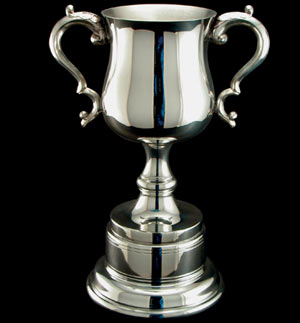 Since 2003, Python has consistently ranked in the top ten most popular programming languages as measured by the TIOBE Programming Community Index. As of September 2015, it is in the fifth position. It was ranked as Programming Language of the Year for the year 2007 and 2010.
What does Python look like?
Part 1 of 3
# PROGRAM CheckPrime:

##################
# ERROR CHECKING #
##################
c = str(input("Do you want error checking on? (y/n)"))
if c == 'y':
# THEN
    MyErrorCheck = True
else:
    MyErrorCheck = False
# ENDIF;

##################
# PRIME CHECKING #
##################
a = int(input("Please input value:"))
b = a - 1
IsPrime = True
Part 2 of 3
while b != 1:
# DO
    if a % b == 0:
        # THEN
        IsPrime = False
        if MyErrorCheck == True:
        # THEN
            print("*** Division with no remainder found, with ", b, "*****”)
        # ENDIF;
    # ENDIF;
    if MyErrorCheck == True:
    # THEN
        print(">> a is ",a,">> b is ",b, ">> IsPrime is ",IsPrime)
    # ENDIF;
    b = b - 1
# ENDWHILE;
Part 3 of 3
if IsPrime:
# THEN
    print(a, "is a prime number")
else:
    print(a, "is not a prime number")
# ENDIF;
# END.
The Python Programming Language
Organizations that use Python include Google, Yahoo!, CERN, and NASA.
Python can serve as a scripting language for web applications
Python has been embedded in a number of software products as a scripting language, including in finite element method software such as Abaqus, 3D parametric modeler like FreeCAD, 3D animation packages such as 3ds Max, Blender, Cinema 4D, Lightwave, Houdini, Maya, modo, MotionBuilder, Softimage, the visual effects compositor Nuke, 2D imaging programs like GIMP, Inkscape, Scribus and Paint Shop Pro, and musical notation program or scorewriter capella.
IDLE
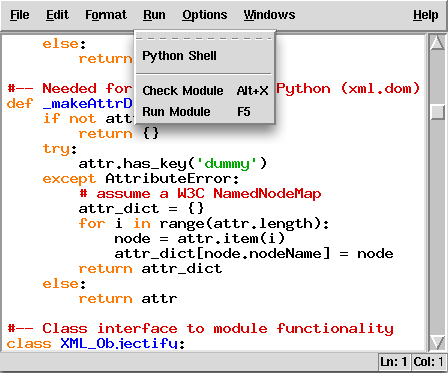 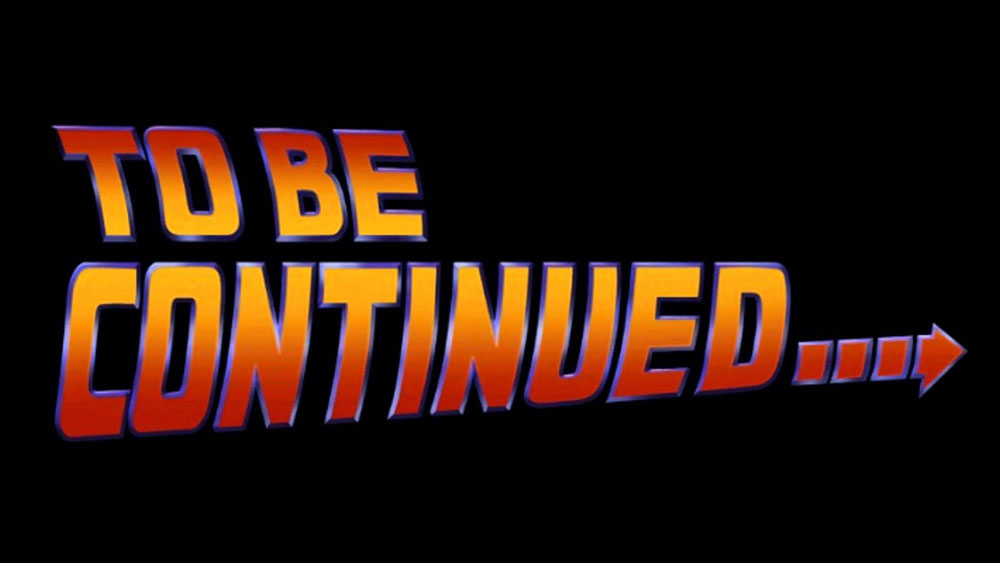 etc.
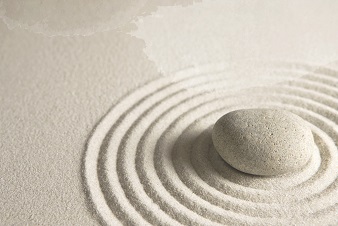 PEP 20 – The Zen of Python
Tim Peters
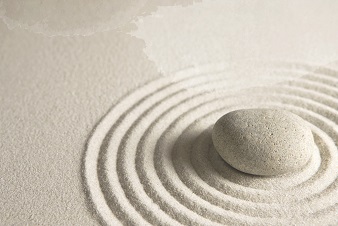 Beautiful is better than ugly
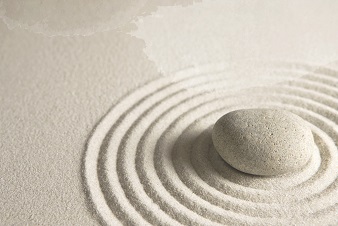 Explicit is better than implicit
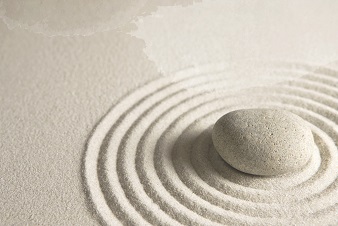 Simple is better than complex
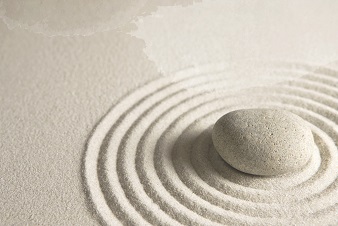 Complex is better than complicated
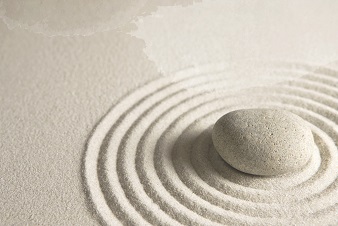 Flat is better than nested
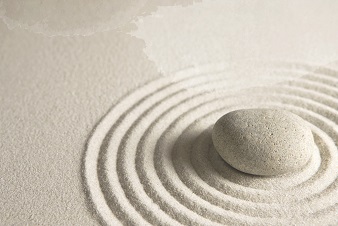 Sparse is better than dense
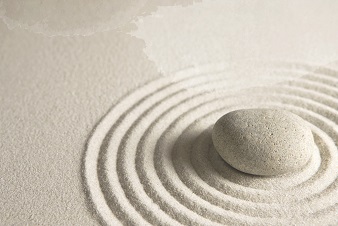 Readability counts
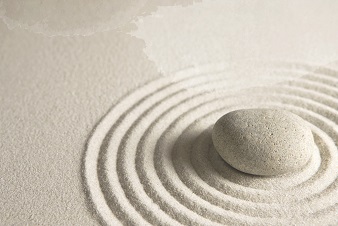 Special cases aren't special enough
to break the rules
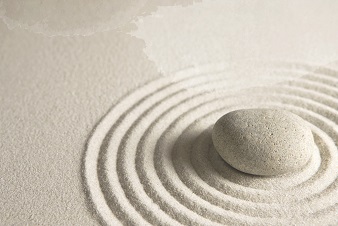 Although practicality beats purity
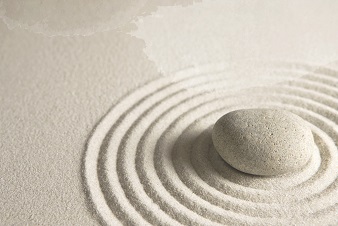 Errors should never pass silently
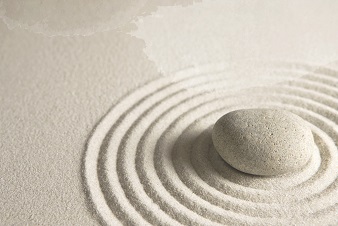 Unless explicitly silenced
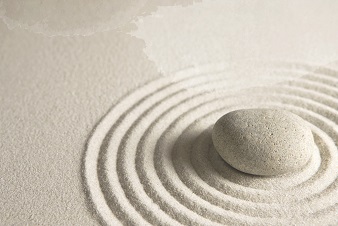 In the face of ambiguity,
refuse the temptation to guess
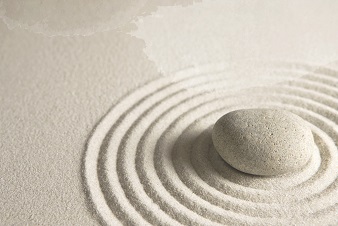 There should be one --
and preferably only one --
obvious way to do it
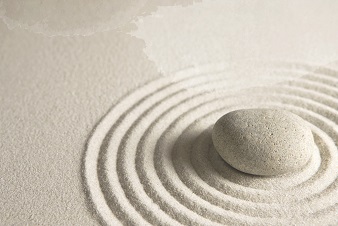 Although that way may not be obvious
at first
unless you're Dutch
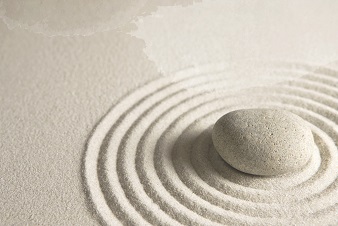 Now is better than never
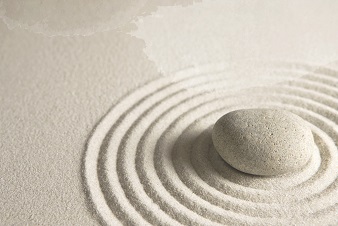 Although never is often
better than *right* now
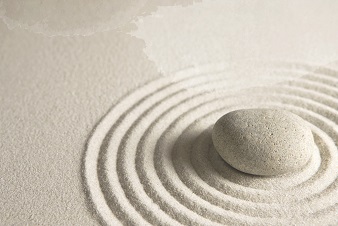 If the implementation is hard to explain,
it's a bad idea
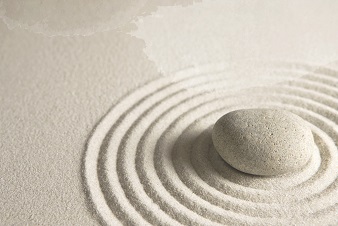 If the implementation is easy to explain,
It may be a good idea
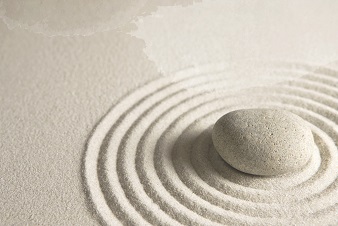 Namespaces are one honking great idea --
let's do more of those!
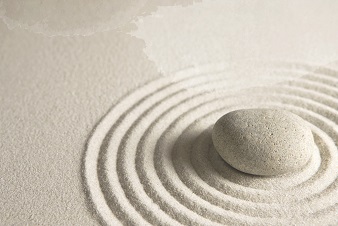 Top-Down Design
Damian Gordon
Top-Down Design
Top-Down Design (also known as stepwise design) is breaking down a problem into steps. 
In Top-down Design an overview of the problem is described first, specifying but not detailing any first-level sub-steps. 
Each sub-step is then refined in yet greater detail, sometimes in many additional sub-steps, until the entire specification is reduced to basic elements.
Example
Making a Cup of Tea
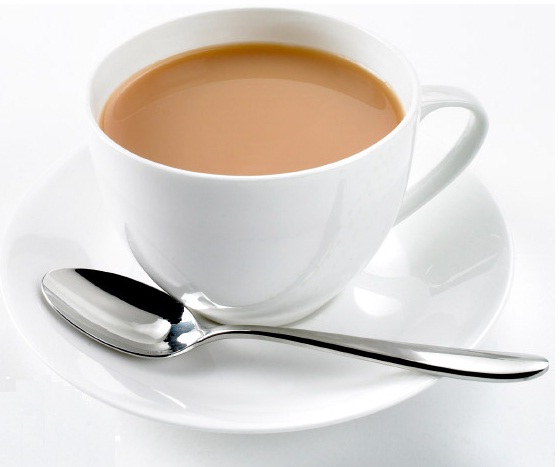 Example
Organise everything together
Plug in kettle
Put teabag in cup
Put water into kettle
Turn on kettle
Wait for kettle to boil
Add boiling water to cup
Remove teabag with spoon/fork
Add milk and/or sugar
Serve
Example
Organise everything together
Plug in kettle
Put teabag in cup
Put water into kettle
Turn on kettle
Wait for kettle to boil
Add boiling water to cup
Remove teabag with spoon/fork
Add milk and/or sugar
Serve
Example
Organise everything together
Plug in kettle
Put teabag in cup
Put water into kettle
Turn on kettle
Wait for kettle to boil
Add boiling water to cup
Remove teabag with spoon/fork
Add milk and/or sugar
Serve
Example
Organise everything together
Plug in kettle
Put teabag in cup
Put water into kettle
Turn on kettle
Wait for kettle to boil
Add boiling water to cup
Remove teabag with spoon/fork
Add milk and/or sugar
Serve
Example
Organise everything together
Plug in kettle
Put teabag in cup
Put water into kettle
Turn on kettle
Wait for kettle to boil
Add boiling water to cup
Remove teabag with spoon/fork
Add milk and/or sugar
Serve
Example
Organise everything together
Plug in kettle
Put teabag in cup
Put water into kettle
Turn on kettle
Wait for kettle to boil
Add boiling water to cup
Remove teabag with spoon/fork
Add milk and/or sugar
Serve
Example
Organise everything together
Plug in kettle
Put teabag in cup
Put water into kettle
Turn on kettle
Wait for kettle to boil
Add boiling water to cup
Remove teabag with spoon/fork
Add milk and/or sugar
Serve
Example
Organise everything together
Plug in kettle
Put teabag in cup
Put water into kettle
Turn on kettle
Wait for kettle to boil
Add boiling water to cup
Remove teabag with spoon/fork
Add milk and/or sugar
Serve
Example
Organise everything together
Plug in kettle
Put teabag in cup
Put water into kettle
Turn on kettle
Wait for kettle to boil
Add boiling water to cup
Remove teabag with spoon/fork
Add milk and/or sugar
Serve
Example
Organise everything together
Plug in kettle
Put teabag in cup
Put water into kettle
Turn on kettle
Wait for kettle to boil
Add boiling water to cup
Remove teabag with spoon/fork
Add milk and/or sugar
Serve
Example : Step-wise Refinement
Step-wise refinement of step 1 (Organise everything together)
1.1 Get a cup
1.2 Get tea bags
1.3 Get sugar
1.4 Get milk
1.5 Get spoon/fork.
Example : Step-wise Refinement
Step-wise refinement of step 2 (Plug in kettle)
2.1 Locate plug of kettle
2.2 Insert plug into electrical outlet
Example : Step-wise Refinement
Step-wise refinement of step 3 (Put teabag in cup)
3.1 Take teabag from box
3.2 Put it into cup
Example : Step-wise Refinement
Step-wise refinement of step 4 (Put water into kettle)
4.1 Bring kettle to tap
4.2 Put kettle under water
4.3 Turn on tap
4.4 Wait for kettle to be full
4.5 Turn off tap
Example : Step-wise Refinement
Step-wise refinement of step 5 (Turn on kettle)
5.1 Depress switch on kettle
Over to you…
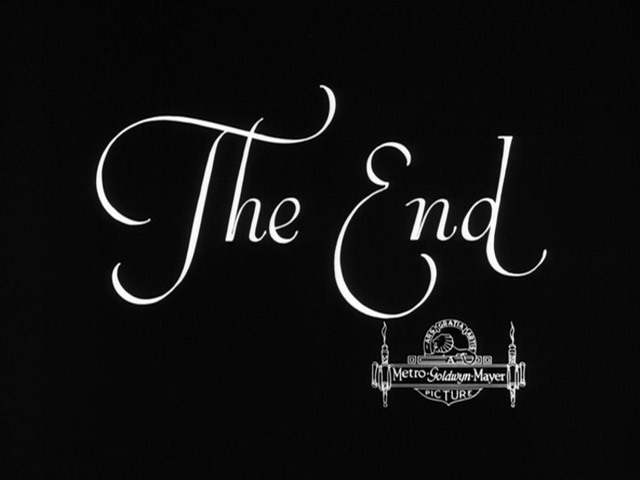 etc.
Variables
Damian Gordon
Variables
We know what a variable is from maths.
We’ve all seen this sort of thing in algebra:

2x – 10 = 0
2x = 10
X = 5
Variables
We know what a variable is from maths.
We’ve all seen this sort of thing in algebra:

2x – 10 = 0
2x = 10
X = 5
Variables
We know what a variable is from maths.
We’ve all seen this sort of thing in algebra:

2x – 10 = 0
2x = 10
X = 5
Variables
We know what a variable is from maths.
We’ve all seen this sort of thing in algebra:

2x – 10 = 0
2x = 10
X = 5
Variables
We know what a variable is from maths.
We’ve all seen this sort of thing in algebra:

2x – 10 = 0
2x = 10
X = 5
Variables
…and in another problem we might have:

3x + 12 = 0
3x = -12
X = -4
Variables
So a variable contains a value, and that value changes over time.
Variables
…like your bank balance!
Variables
In programming, we tell the computer the value of a variable
So, for example, 
x <- 5

means “X gets the value 5” 
        or “X is assigned 5”
Variables
In programming, we tell the computer the value of a variable
So, for example, 
x = 5

means “X gets the value 5” 
        or “X is assigned 5”
Variables
In programming, we tell the computer the value of a variable
So, for example, 
x = 5

means “X gets the value 5” 
        or “X is assigned 5”
X
Variables
In programming, we tell the computer the value of a variable
So, for example, 
x = 5

means “X gets the value 5” 
        or “X is assigned 5”
5
X
Variables
And later we can say something like:

x = 8

means “X gets the value 8” 
        or “X is assigned 8”
Variables
If we want to add one to a variable:

x = x + 1

means “increment X” 
        or “X is incremented by 1”
4
X(old)
+1
5
X(new)
Variables
6
We can create a new variable Y

y = x

means “Y gets the value of X” 
        or “Y is assigned the value of X”
X
6
Y
6
Variables
X
+1
7
Y
We can also say:

y = x + 1

means “Y gets the value of x plus 1” 
        or “Y is assigned the value of x plus 1”
Variables
All of these variables are integers
They are all whole numbers
Variables
Let’s look at numbers with decimal points:

P = 3.14159

means “p gets the value of 3.14159” 
        or “p is assigned the value of 3.14159”
Variables
We should really give this a better name:

Pi = 3.14159

means “Pi gets the value of 3.14159” 
        or “Pi is assigned the value of 3.14159”
Variables
We can also have single character variables:

Vitamin = ‘B’

means “Vitamin gets the value of B” 
        or “Vitamin is assigned the value of B”
Variables
We can also have single character variables:

RoomNumber = ‘2’

means “RoomNumber gets the value of 2” 
        or “RoomNumber is assigned the value of 2”
Variables
We can also have a string of characters:

Pet = “Dog”

means “Pet gets the value of Dog” 
        or “Pet is assigned the value of Dog”
Variables
We also have a special type, called BOOLEAN
It has only two values, TRUE or FALSE

IsWeekend = False

means “IsWeekend gets the value of FALSE” 
        or “IsWeekend is assigned the value of FALSE”
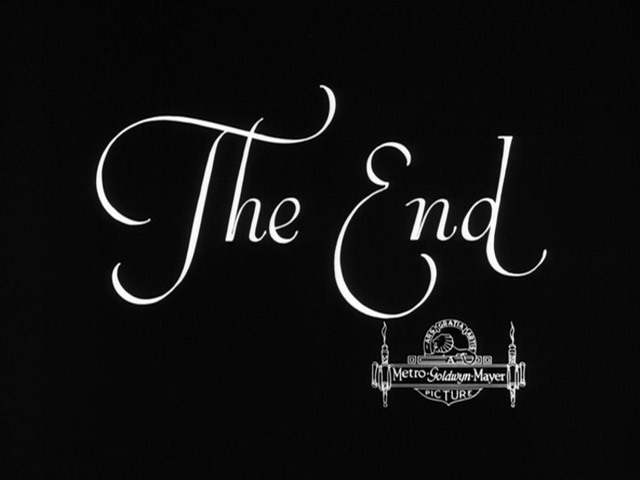 etc.
Python: Print
Damian Gordon
Your first Python program
When learning a new computer programming language, the first thing typically taught is how to write a message to the screen saying “Hello, World”.

Let’s see how to do that:
print(“Hello, World”)
# PROGRAM HelloWorldProgram:
print(“Hello, World”)
# END.
# HelloWorldProgram – Version 1
# A program to print out “Hello, World”
# Written by: Damian Gordon
# Date: 10/09/2015
 
# PROGRAM HelloWorldProgram:
print(“Hello, World”)
# END.
The PRINT statement
If we want to add a blank line after our print statement:
# PROGRAM HelloWorldProgram:
print(“Hello, World”)
# END.
# PROGRAM HelloWorldProgram:
print(“Hello, World”)
# END.


# PROGRAM HelloWorldProgramNewLine:
print(“Hello, World\n”)
# END.
The PRINT statement
To print out two lines of text we do:
# PROGRAM HelloWorldProgramTwoLines:
print(“Hello, World”)
print(“I’m here”)
# END.
The PRINT statement
To join two strings together:
# PROGRAM HelloWorldProgramJoined:
print(“Hello, World” + “ I’m here”)
# END.
The PRINT statement
To print out the same message 10 times:
# PROGRAM HelloWorldProgram10Times:
print(“Hello, World” * 10)
# END.
The PRINT statement
To print out the same message 10 times, each one on a new line:
# PROGRAM HelloWorldProgramNewLine10Times:
print(“Hello, World\n” * 10)
# END.
Python: Maths
Damian Gordon
Some Simple Maths
Let’s look at some simple maths first:
# PROGRAM AddingNumbers:
print(10 + 7)
# END.
Some Simple Maths
Let’s make that a bit more fancy
# PROGRAM AddingNumbers:
print(“10 + 7 = “, 10 + 7)
# END.
Some Simple Maths
Let’s try subtraction:
# PROGRAM SubtractingNumbers:
print(“10 - 7 = “, 10 - 7)
# END.
Some Simple Maths
Let’s try multiplication:
# PROGRAM MultiplyingNumbers:
print(“10 * 7 = “, 10 * 7)
# END.
Some Simple Maths
Division is a lot cooler, we can do three kinds of division,
Regular Division
Integer Division
Division Remainder
# PROGRAM RegularDivision:
print(“10 / 7 = “, 10 / 7)
# END.
# PROGRAM RegularDivision:
print(“10 / 7 = “, 10 / 7)
# END.
This should give us: 
1.428571
# PROGRAM IntegerDivision:
print(“10 // 7 = “, 10 // 7)
# END.
# PROGRAM IntegerDivision:
print(“10 // 7 = “, 10 // 7)
# END.
This should give us: 
1
# PROGRAM IntegerDivision:
print(“10 // 7 = “, 10 // 7)
# END.
which is how many times 7 divides evenly into 10
This should give us: 
1
# PROGRAM DivisionRemainder:
print(“10 % 7 = “, 10 % 7)
# END.
# PROGRAM DivisionRemainder:
print(“10 % 7 = “, 10 % 7)
# END.
This should give us: 
3
# PROGRAM DivisionRemainder:
print(“10 % 7 = “, 10 % 7)
# END.
which is what is left over when we divide 7 into 10
This should give us: 
3
Some Simple Maths
Can you work this one out?
# PROGRAM DivisionProblem:
print(((10 / 7 – 10 // 7) * 7) + 7)
# END.
Python: Variables
Damian Gordon
Using Variables
Variables are easy to use in Python, there is no need to declare the type of the variable.
Python will work it out for you (mostly!).
# PROGRAM VariableAssignment:
x = 6
# END.
Using Variables
And if we want to check the value of the variable:
# PROGRAM VariablePrint:
x = 6
print(x)
# END.
Using Variables
Let’s add 1 to x:
# PROGRAM AddOneVariablePrint:
x = 6
print(x + 1)
# END.
Using Variables
Let’s try two variables:
# PROGRAM TwoVariablePrint:
x = 6
y = 5
print(x + y)
# END.
Using Variables
If we want to move from integers to real numbers
# PROGRAM RealVariablePrint:
x = 6.56
print(x)
# END.
# PROGRAM AnotherRealVariablePrint:
x = 6.0
print(x)
# END.
Using Variables
If we want to create character variables
# PROGRAM CharacterVariablePrint:
x = ‘@’
print(x)
# END.
# PROGRAM AnotherCharacterVariablePrint:
x = ‘5’
print(x)
# END.
Using Variables
Now we can see that we can’t do arithmetic with characters:
# PROGRAM ErrorProgram:
x = ‘5’
print(x + 1)
# END.
Using Variables
If we want to create String variables
# PROGRAM StringVariablePrint:
x = “This is a string”
print(x)
# END.
Using Variables
To get input from the screen, we can do the following:
# PROGRAM PrintMessage:
print(“Please input a message: ”)
NewMsg = input()
print(NewMsg)
# END.
Using Variables
Let’s do the converting temperature program:
# PROGRAM ConvertFromCelsiusToFahrenheit:
print(“Please input your temperature in C:”)
InputVal = int(input());
print(“That temperature in F is:”)
print((InputVal *2) + 30)
# END.
Using Variables
The following words cannot be used as variable names:
A Special Note OnBoolean Variables
Boolean Variables
In the original version of Python (1989), there was no Boolean type, in Version 2.2.1 (2002) True and False constants were added to the built-ins (they were simply set to integer values of 1 and 0 and weren't a different type.
Boolean Variables
Finally in Version 2.3 (2003)   True and False were added in as constants to the __builtin__ module, making them a core part of Python.
# PROGRAM BooleanVar:
x = True
print(x)
# END.
# PROGRAM BooleanVar:
x = False
print(x)
# END.
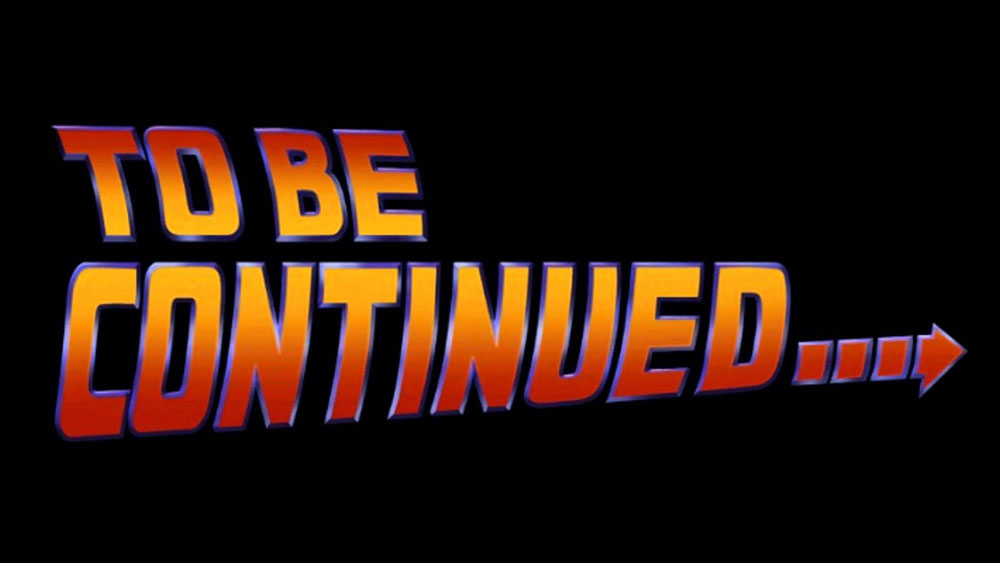 etc.
Selection:IF Statement
Damian Gordon
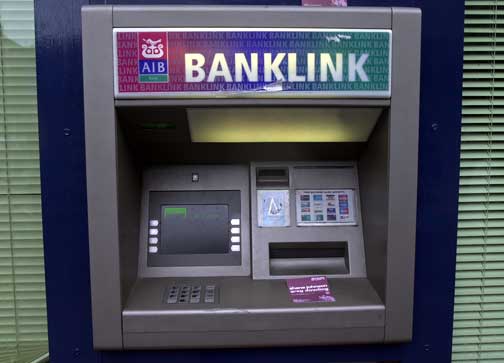 adsdfsdsdsfsdfsdsdlkmfsdfmsdlkfsdmkfsldfmskdddfsdsdfsd
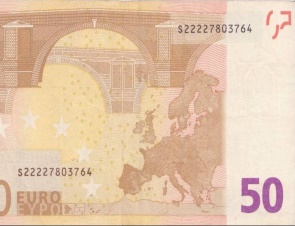 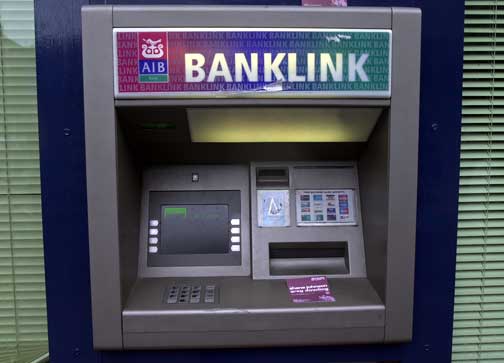 Do you wish to print a receipt?



< YES                NO >
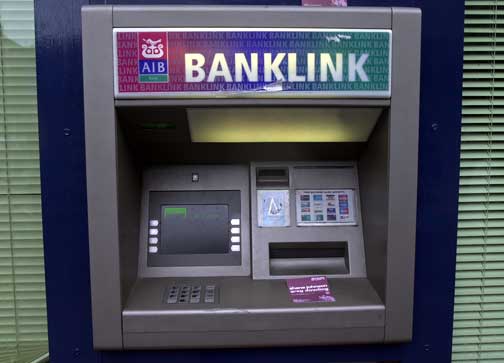 Do you wish to print a receipt?



< YES                NO >
In the interests of preserving the environment, we prefer not to print a receipt, but if you want to be a jerk, go ahead.



< PRINT RECEIPT     CONTINUE >
Selection
What if we want to make a choice, for example, do we want to add sugar or not to the tea?
Selection
What if we want to make a choice, for example, do we want to add sugar or not to the tea? 
We call this SELECTION.
IF Statement
So, we could state this as:

IF (sugar is required)
   THEN add sugar;
   ELSE don’t add sugar;
ENDIF;
IF Statement
Adding a selection statement in the program:

PROGRAM MakeACupOfTea:
 Organise everything together;
 Plug in kettle;
 Put teabag in cup;
 Put water into kettle;
 Wait for kettle to boil;
 Add water to cup;
 Remove teabag with spoon/fork;
 Add milk;
 IF (sugar is required)
   THEN add sugar;
   ELSE do nothing;
 ENDIF;
 Serve;
END.
IF Statement
Adding a selection statement in the program:

PROGRAM MakeACupOfTea:
 Organise everything together;
 Plug in kettle;
 Put teabag in cup;
 Put water into kettle;
 Wait for kettle to boil;
 Add water to cup;
 Remove teabag with spoon/fork;
 Add milk;
 IF (sugar is required)
   THEN add sugar;
   ELSE do nothing;
 ENDIF;
 Serve;
END.
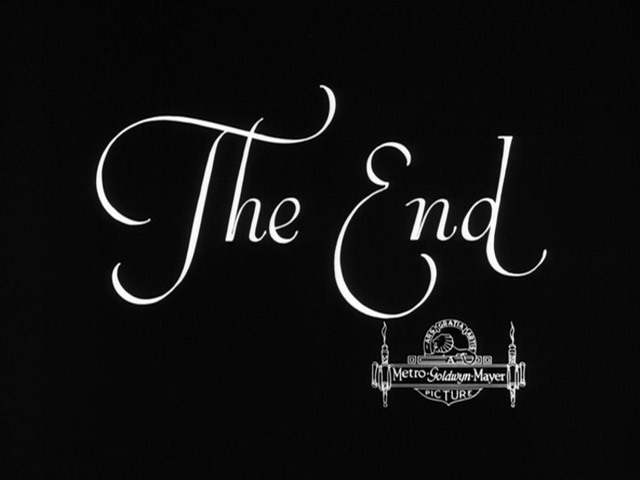 etc.
Boolean Logic
Damian Gordon
Boolean Logic
You may have seen Boolean logic in another module already, for this module, we’ll look at three Boolean operations:
AND
OR
NOT
Boolean Logic
Boolean operators are used in the conditions of:
IF Statements
CASE Statements
WHILE Loops
FOR Loops
DO Loops
LOOP Loops
Boolean Logic
AND Operation
The AND operation means that both parts of the condition must be true for the condition to be satisfied.

A=TRUE, B=TRUE => A AND B = TRUE
A=FALSE, B=TRUE => A AND B = FALSE
A=TRUE, B=FALSE => A AND B = FALSE
A=FALSE, B=FALSE => A AND B = FALSE
Boolean Logic
OR Operation
The OR operation means that either (or both) parts of the condition must be true for the condition to be satisfied.

A=TRUE, B=TRUE => A OR B = TRUE
A=FALSE, B=TRUE => A OR B = TRUE
A=TRUE, B=FALSE => A OR B = TRUE
A=FALSE, B=FALSE => A OR B = FALSE
Boolean Logic
NOT Operation
The NOT operation means that the outcome of the condition is inverted.

A=TRUE => NOT(A) = FALSE
A=FALSE => NOT(A) = TRUE
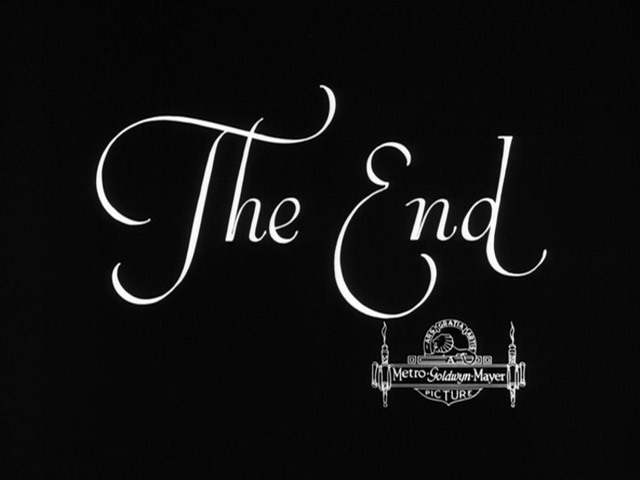 etc.
Python: Selection
Damian Gordon
Python: Selection
We’ll consider two ways to do selection:
The IF statement
The CASE statement
Python: IF statement
Damian Gordon
Python: IF statement
In Python the general form of the IF statement is as follows:

if CONDITION:
      STATEMENT(S)
else:
      STATEMENT(S)
Python: IF statement
But we’ll do:

if CONDITION:
# THEN
      STATEMENT(S)
else:
      STATEMENT(S)
# ENDIF;
# PROGRAM SimpleIfStatement:
x = 6
y = 7
if x > y:
# THEN
    print(“x is bigger”)
else:
    print(“y is bigger”)
# ENDIF;
# END.
Python: IF statement
Let’s get the user to input the values of x and y:
# PROGRAM AnotherSimpleIfStatement:
x = int(input())
y = int(input())
if x > y:
# THEN
    print(x, “is bigger than”, y)
else:
    print(y, “is bigger than”, x)
# ENDIF;
# END.
Python: IF statement
Let’s add some PRINT statements to make this clearer:
# PROGRAM AnotherSimpleIfStatementPrints:
print(“Please input the first value”)
x = int(input())
print(“Please second the second value”)
y = int(input())
if x > y:
# THEN
    print(x, “is bigger than”, y)
else:
    print(y, “is bigger than”, x)
# ENDIF;
# END.
Python: IF statement
We can make this shorter:
# PROGRAM AnotherSimpleIfStatementPrintsShorter:
x = int(input(“Please input the first value\n”))
y = int(input(“Please second the second value\n”))
if x > y:
# THEN
    print(x, “is bigger than”, y)
else:
    print(y, “is bigger than”, x)
# ENDIF;
# END.
Python: IF statement
Lets try the Odd or Even program:
# PROGRAM IsOddOrEven:
x = int(input(“Please input the number\n”))
if (x % 2) != 0:
# THEN
    print(x, “is odd”)
else:
    print(x, “is even”)
# ENDIF;
# END.
Python: IF statement
Let’s try the bigger of three numbers:
# PROGRAM BiggerOfThree:
a = int(input(“Please input the first value\n”))
b = int(input(“Please second the second value\n”))
c = int(input(“Please second the third value\n”))

if a > b:
# THEN
       if a > c:
       # THEN
           print(a, “is bigger than”, b, “ and ”, c)
       else:
           print(c, “is bigger than”, a, “ and ”, c)
       # ENDIF;
else:
       if b > c:
       # THEN
           print(b, “is bigger than”, a, “ and ”, c)
       else:
           print(c, “is bigger than”, a, “ and ”, b)
       # ENDIF;
# ENDIF;
# END.
Python: ELIF statement
Damian Gordon
# PROGRAM BiggerOfThree:
a = int(input(“Please input the first value\n”))
b = int(input(“Please second the second value\n”))
c = int(input(“Please second the third value\n”))

if a > b:
# THEN
       if a > c:
       # THEN
           print(a, “is bigger than”, b, “ and ”, c)
       else:
           print(c, “is bigger than”, a, “ and ”, c)
       # ENDIF;
else:
       if b > c:
       # THEN
           print(b, “is bigger than”, a, “ and ”, c)
       else:
           print(c, “is bigger than”, a, “ and ”, b)
       # ENDIF;
# ENDIF;
# END.
# PROGRAM BiggerOfThree:
a = int(input(“Please input the first value\n”))
b = int(input(“Please second the second value\n”))
c = int(input(“Please second the third value\n”))

if a > b:
# THEN
       if a > c:
       # THEN
           print(a, “is bigger than”, b, “ and ”, c)
       else:
           print(c, “is bigger than”, a, “ and ”, c)
       # ENDIF;
else:
       if b > c:
       # THEN
           print(b, “is bigger than”, a, “ and ”, c)
       else:
           print(c, “is bigger than”, a, “ and ”, b)
       # ENDIF;
# ENDIF;
# END.
# PROGRAM BiggerOfThreeElif:
a = int(input(“Please input the first value\n”))
b = int(input(“Please second the second value\n”))
c = int(input(“Please second the third value\n”))

if a > b:
# THEN
       if a > c:
       # THEN
           print(a, “is bigger than”, b, “ and ”, c)
       else:
           print(c, “is bigger than”, a, “ and ”, c)
       # ENDIF;
elif b > c:
# THEN
    print(b, “is bigger than”, a, “ and ”, c)
else:
    print(c, “is bigger than”, a, “ and ”, b)
# ENDIF;
# END.
Python: IF-ELIF statement
In Python the general form of the IF-ESIF statement is as follows:

if CONDITION:
      STATEMENT(S)
elif CONDITION:
      STATEMENT(S)
elif CONDITION:
      STATEMENT(S)
else:
      STATEMENT(S)
Python: IF-ELIF statement
But we’ll do:

if CONDITION:
# THEN
      STATEMENT(S)
elif CONDITION:
# THEN
      STATEMENT(S)
elif CONDITION:
# THEN
      STATEMENT(S)
else:
      STATEMENT(S)
# ENDIF;
Python: IF-ELIF statement
Let’s look at doing a multi-choice question program:
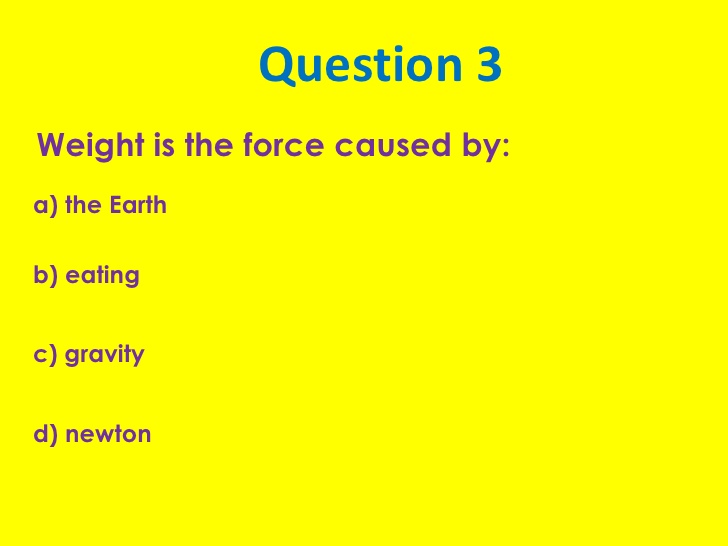 # PROGRAM MultiChoiceQuestion:
InputValue = input("Please input your answer:\n")

if InputValue == "a":
# THEN
    print("Wrong Answer")
elif InputValue == "b":
# THEN
    print("Wrong Answer")
elif InputValue == "c":
# THEN
    print("Right Answer")
elif InputValue == "d":
# THEN
    print("Wrong Answer")
else:
    print("Bad Option")
# ENDIF;
# END.
Python: IF-ELIF statement
Here’s how to calculate a grade:
# PROGRAM GetGrade:
InputValue = int(input("Please input the first value\n"))

if InputValue >= 70:
# THEN
    print("It's a first")
elif InputValue >= 60:
# THEN
    print("It's a 2.1")
elif InputValue >= 50:
# THEN
    print("It's a 2.2")
elif InputValue >= 40:
# THEN
    print("It's a third")
else:
    print("Dude, sorry, it's a fail")
# ENDIF;
# END.
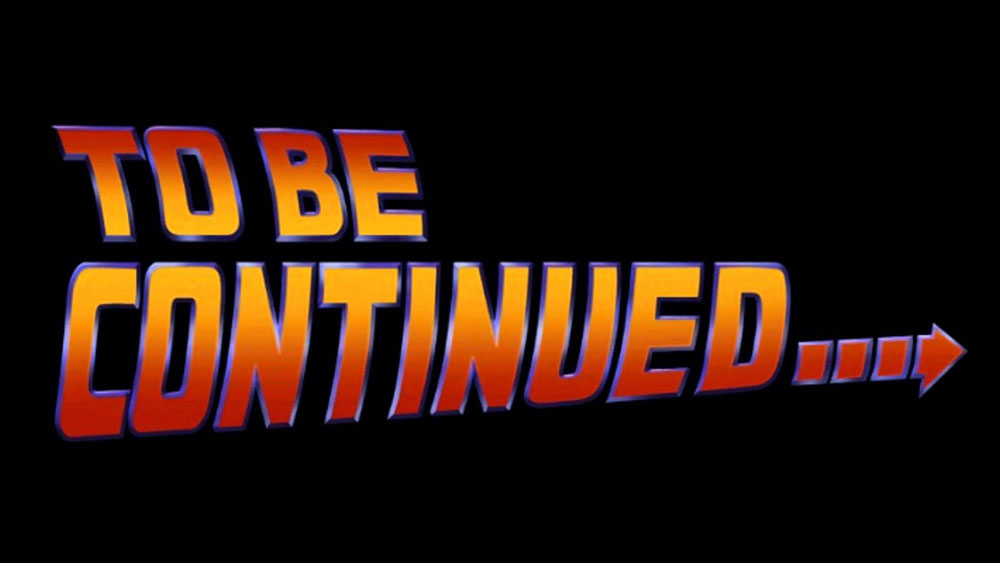 etc.
Iteration:WHILE Loop
Damian Gordon
WHILE Loop
Consider the problem of searching for an entry in a phone book with only SELECTION:
WHILE Loop
Get first entry;
IF (this is the correct entry) 
	  THEN write down phone number;
	  ELSE get next entry;
	     IF (this is the correct entry)
		       THEN write done entry;
		       ELSE get next entry;
			  IF (this is the correct entry)
				……………
WHILE Loop
We may rewrite this using a WHILE Loop:
WHILE Loop
Get first entry;
Call this entry N;
WHILE (N is NOT the required entry)
  DO Get next entry;
	   Call this entry N;
ENDWHILE;
WHILE Loop
START
A = 1
A = A + 1
Is A==6?
No
Print A
Yes
END
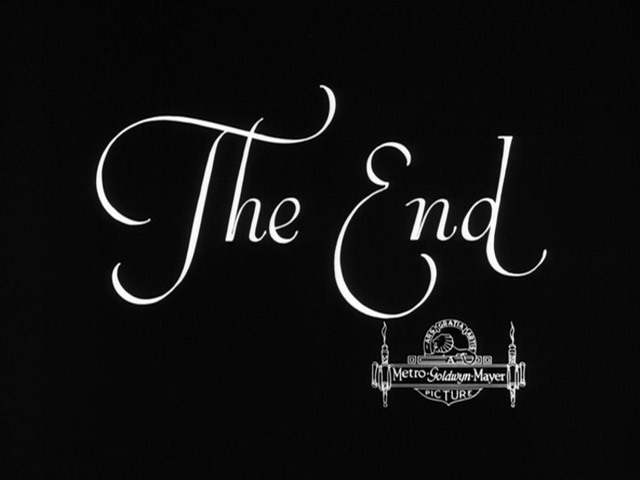 etc.
Python: Iteration
Damian Gordon
Python: Iteration
We’ll consider four ways to do iteration:
The WHILE loop
The FOR loop
Python: WHILE loop
Damian Gordon
Python: WHILE loop
The WHILE loop works as follows:


while CONDITION:
     STATEMENTS
Python: WHILE loop
But we’ll do:

while CONDITION:
# DO
     STATEMENTS
# ENDWHILE;
Python: WHILE loop
Let’s print out the numbers 1 to 5:
# PROGRAM Print1To5:
a = 1
while a != 6:
# DO
    print(a)
    a = a + 1
# ENDWHILE;
# END.
Python: WHILE loop
Let’s print the sum of the numbers 1 to 5:
# PROGRAM Sum1To5:
a = 1
total = 0
while a != 6:
# DO
    total = total + a   
    a = a + 1
# ENDWHILE;
print(total)
# END.
Python: WHILE loop
Let’s do factorial:
Python: WHILE loop
Let’s do factorial:

Remember:
5! = 5*4*3*2*1

7! = 7*6 *5*4*3*2*1

N! = N*(N-1)*(N-2)*…*2*1
# PROGRAM Factorial:
value = int(input("Please input value:"))
total = 1
while value != 0:
# DO
    total = total * value
    value = value - 1
# ENDWHILE;
print(total)
# END.
Python: FOR loop
Damian Gordon
Python: WHILE loop
The FOR loop works as follows:


for RANGE:
     STATEMENTS
Python: WHILE loop
But we’ll do:

for RANGE:
# DO
     STATEMENTS
# ENDFOR;
Python: FOR loop
Let’s remember the program to print out the numbers 1 to 5:
# PROGRAM Print1To5:
a = 1
while a != 6:
# DO
    print(a)
    a = a + 1
# ENDWHILE;
# END.
Python: FOR loop
We can do it as follows as well:
# PROGRAM Print1To5For:
for a in range(1,6):
# DO
    print(a)
# ENDFOR;
# END.
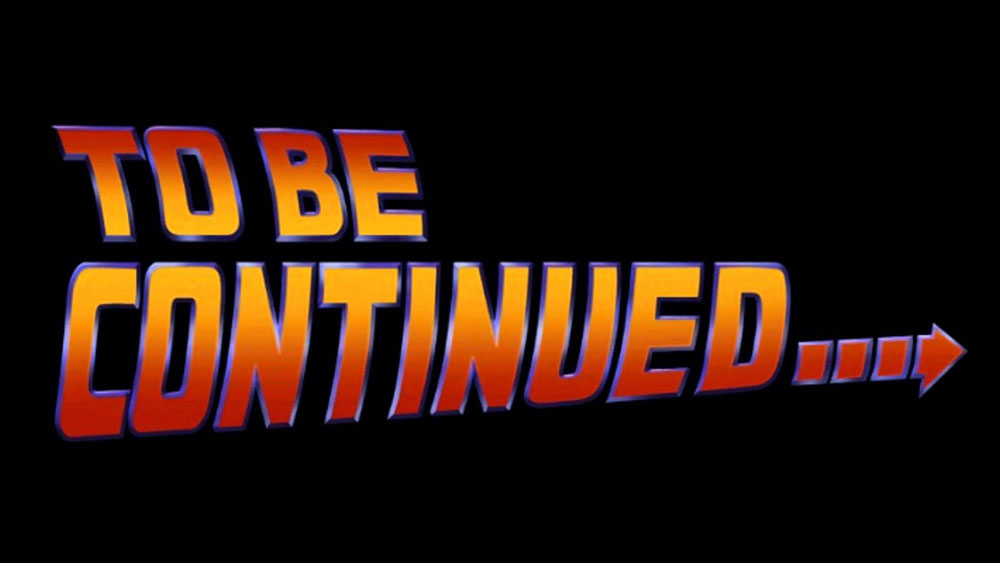 etc.
Prime Numbers
Damian Gordon
Prime Numbers
So let’s say we want to express the following algorithm:
Read in a number and check if it’s a prime number.
Prime Numbers
So let’s say we want to express the following algorithm:
Read in a number and check if it’s a prime number.
What’s a prime number?
Prime Numbers
So let’s say we want to express the following algorithm:
Read in a number and check if it’s a prime number.
What’s a prime number?
A number that’s only divisible by itself and 1, e.g. 7.
Prime Numbers
So let’s say we want to express the following algorithm:
Read in a number and check if it’s a prime number.
What’s a prime number?
A number that’s only divisible by itself and 1, e.g. 7. 
Or to put it another way, every number other than itself and 1 gives a remainder, e.g. For 7, if 6, 5, 4, 3, and 2 give a remainder then 7 is prime.
Prime Numbers
So let’s say we want to express the following algorithm:
Read in a number and check if it’s a prime number.
What’s a prime number?
A number that’s only divisible by itself and 1, e.g. 7. 
Or to put it another way, every number other than itself and 1 gives a remainder, e.g. For 7, if 6, 5, 4, 3, and 2 give a remainder then 7 is prime.
So all we need to do is divide 7 by all numbers less than it but greater than one, and if any of them have no remainder, we know it’s not prime.
Prime Numbers
So, 
If the number is 7, as long as 6, 5, 4, 3, and 2 give a remainder, 7 is prime.
If the number is 9, we know that 8, 7, 6, 5, and 4, all give remainders, but 3 does not give a remainder, it goes evenly into 9 so we can say 9 is not prime
Prime Numbers
So remember, 
if the number is 7, as long as 6, 5, 4, 3, and 2 give a remainder, 7 is prime.
So, in general, 
if the number is A, as long as A-1, A-2, A-3, A-4, ... 2 give a remainder, A is prime.
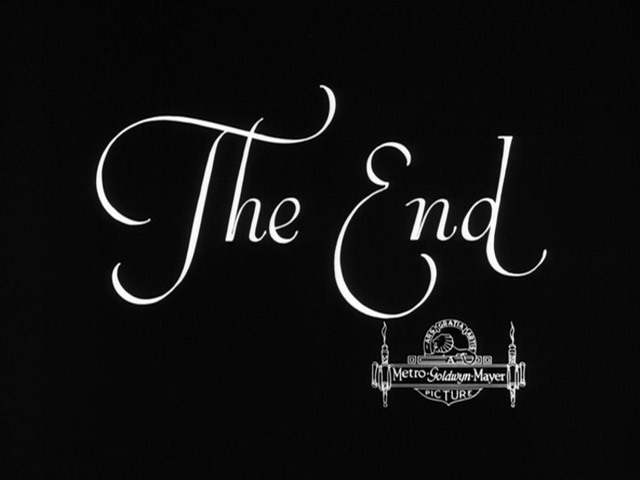 etc.
Fibonacci Numbers
Damian Gordon
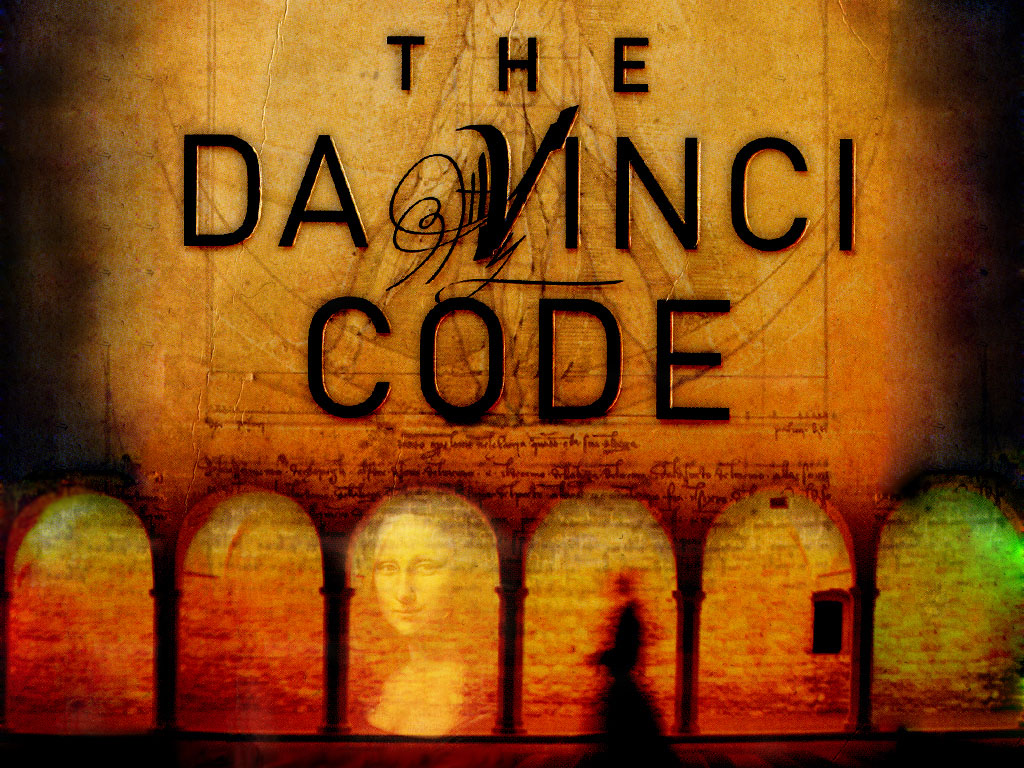 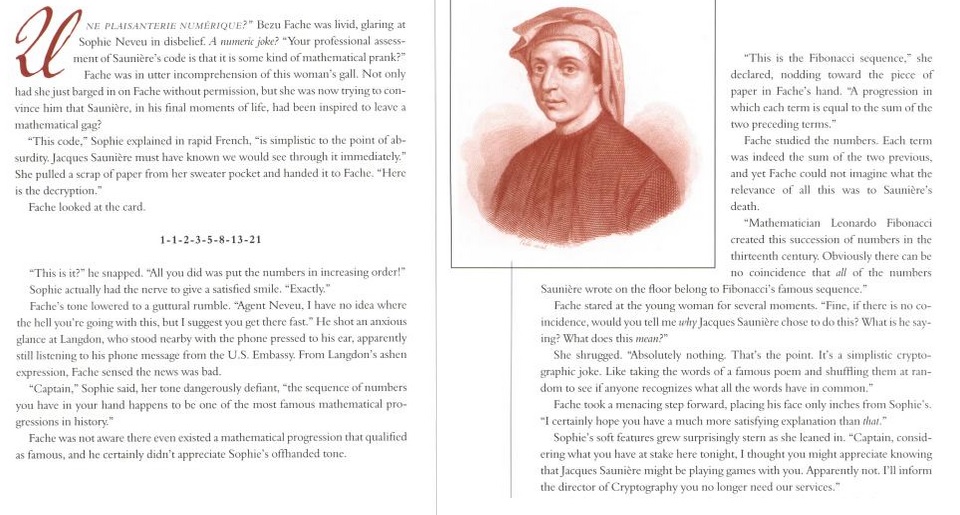 Fibonacci Numbers
Fibonacci Numbers
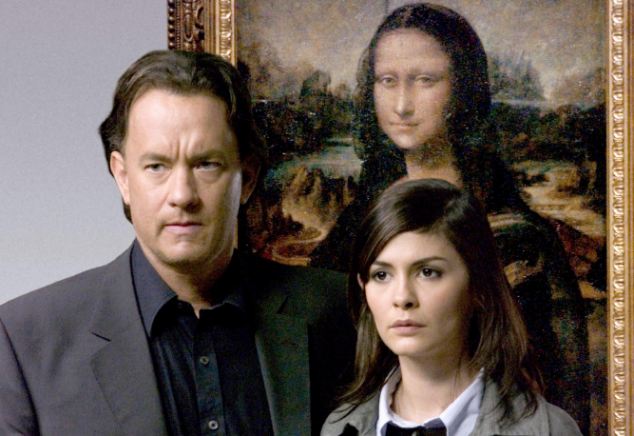 As seen in the Da Vinci Code:
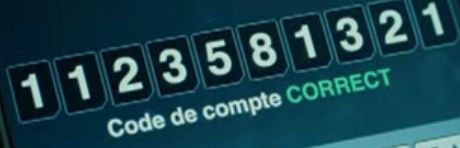 Fibonacci Numbers
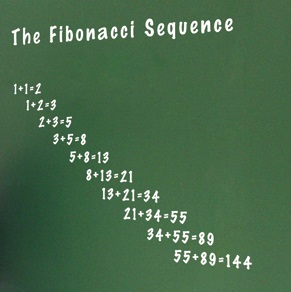 The Fibonacci numbers are numbers where the next number in the sequence is the sum of the previous two.
The sequence starts with 1, 1,
And then it’s 2
Then 3
Then 5
Then 8
Then 13
Leonardo Bonacci (aka Fibonacci)
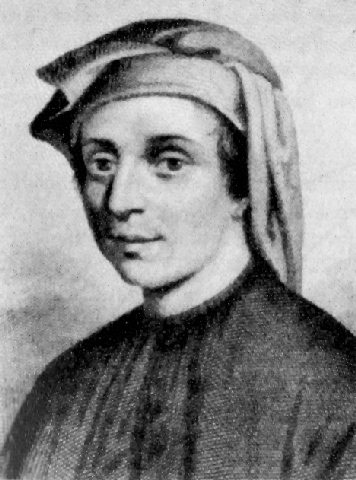 Born 1170.
Born in Pisa, Italy
Died 1250.
An Italian mathematician, considered to be "the most talented Western mathematician of the Middle Ages".
Introduced the sequence of Fibonacci numbers which he used as an example in Liber Abaci.
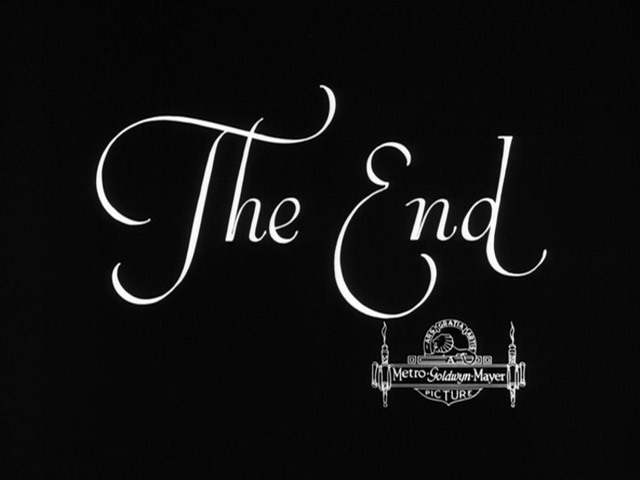 etc.
Python: Algorithms
Damian Gordon
Prime Numbers
So let’s say we want to express the following algorithm:
Read in a number and check if it’s a prime number.
What’s a prime number?
A number that’s only divisible by itself and 1, e.g. 7. 
Or to put it another way, every number other than itself and 1 gives a remainder, e.g. For 7, if 6, 5, 4, 3, and 2 give a remainder then 7 is prime.
So all we need to do is divide 7 by all numbers less than it but greater than one, and if any of them have no remainder, we know it’s not prime.
Prime Numbers
So, 
If the number is 7, as long as 6, 5, 4, 3, and 2 give a remainder, 7 is prime.
If the number is 9, we know that 8, 7, 6, 5, and 4, all give remainders, but 3 does not give a remainder, it goes evenly into 9 so we can say 9 is not prime
Prime Numbers
So remember, 
if the number is 7, as long as 6, 5, 4, 3, and 2 give a remainder, 7 is prime.
So, in general, 
if the number is A, as long as A-1, A-2, A-3, A-4, ... 2 give a remainder, A is prime.
# PROGRAM CheckPrime:
a = int(input("Please input value:"))
b = a - 1
IsPrime = True
while b != 1:
# DO
    if a % b == 0:
        # THEN
        IsPrime = False
    # ENDIF;
b = b - 1
# ENDWHILE;
if IsPrime:
# THEN
    print(a, "is a prime number")
else:
    print(a, "is not a prime number")
# ENDIF;
# END.
Fibonacci Numbers
The Fibonacci numbers are numbers where the next number in the sequence is the sum of the previous two.
The sequence starts with 1, 1,
And then it’s 2
Then 3
Then 5
Then 8
Then 13
# PROGRAM FibonacciNumbers:
a = int(input("Please input value:"))
FirstNum = 1
SecondNum = 1
while a != 1:
# DO
    total = SecondNum + FirstNum
    FirstNum = SecondNum
    SecondNum = total
    a = a - 1
# ENDWHILE;
print(total)
# END.
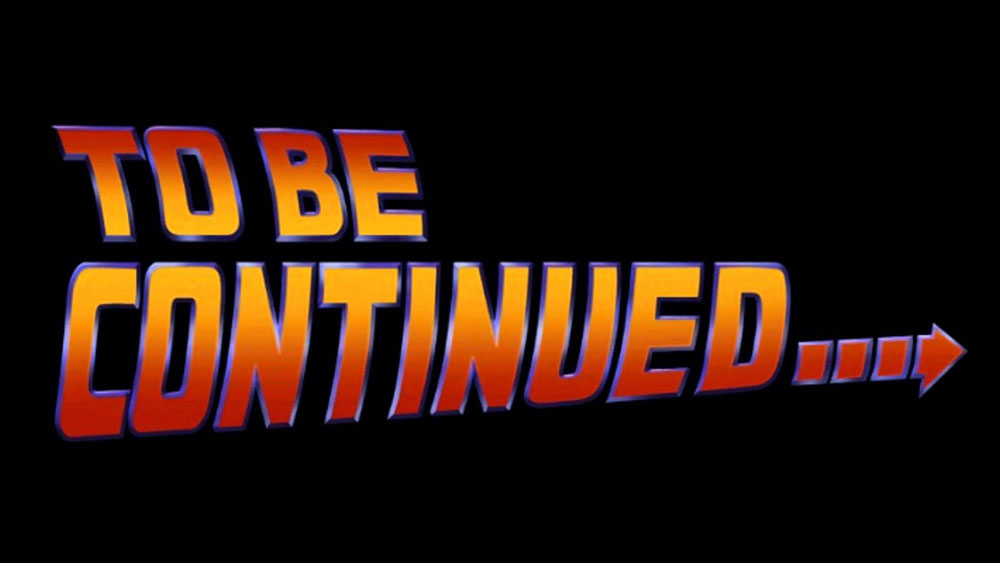 etc.
Modularisation
Damian Gordon
Modularisation
Let’s imagine we had code as follows:
Modularisation
# Python program to mail merger 
# Names are in the file names.txt 
# Body of the mail is in body.txt 
# open names.txt for reading 
with open("names.txt",'r',encoding = 'utf-8') as names_file: 
# open body.txt for reading 
with open("body.txt",'r',encoding = 'utf-8') as body_file: 
# read entire content of the body 
body = body_file.read() 
# iterate over names 
for name in names_file: 
mail = "Hello "+name+body 
# write the mails to individual files 
with open(name.strip()+".txt",'w',encoding = 'utf-8') as mail_file: 
mail_file.write(mail)
# Python program to mail merger 
# Names are in the file names.txt 
# Body of the mail is in body.txt 
# open names.txt for reading 
with open("names.txt",'r',encoding = 'utf-8') as names_file: 
# open body.txt for reading 
with open("body.txt",'r',encoding = 'utf-8') as body_file: 
# read entire content of the body 
body = body_file.read() 
# iterate over names 
for name in names_file: 
mail = "Hello "+name+body 
# write the mails to individual files 
with open(name.strip()+".txt",'w',encoding = 'utf-8') as mail_file: 
mail_file.write(mail)
Modularisation
And some bits of the code are repeated a few times
Modularisation
# Python program to mail merger 
# Names are in the file names.txt 
# Body of the mail is in body.txt 
# open names.txt for reading 
with open("names.txt",'r',encoding = 'utf-8') as names_file: 
# open body.txt for reading 
with open("body.txt",'r',encoding = 'utf-8') as body_file: 
# read entire content of the body 
body = body_file.read() 
# iterate over names 
for name in names_file: 
mail = "Hello "+name+body 
# write the mails to individual files 
with open(name.strip()+".txt",'w',encoding = 'utf-8') as mail_file: 
mail_file.write(mail)
# Python program to mail merger 
# Names are in the file names.txt 
# Body of the mail is in body.txt 
# open names.txt for reading 
with open("names.txt",'r',encoding = 'utf-8') as names_file: 
# open body.txt for reading 
with open("body.txt",'r',encoding = 'utf-8') as body_file: 
# read entire content of the body 
body = body_file.read() 
# iterate over names 
for name in names_file: 
mail = "Hello "+name+body 
# write the mails to individual files 
with open(name.strip()+".txt",'w',encoding = 'utf-8') as mail_file: 
mail_file.write(mail)
Modularisation
# Python program to mail merger 
# Names are in the file names.txt 
# Body of the mail is in body.txt 
# open names.txt for reading 
with open("names.txt",'r',encoding = 'utf-8') as names_file: 
# open body.txt for reading 
with open("body.txt",'r',encoding = 'utf-8') as body_file: 
# read entire content of the body 
body = body_file.read() 
# iterate over names 
for name in names_file: 
mail = "Hello "+name+body 
# write the mails to individual files 
with open(name.strip()+".txt",'w',encoding = 'utf-8') as mail_file: 
mail_file.write(mail)
# Python program to mail merger 
# Names are in the file names.txt 
# Body of the mail is in body.txt 
# open names.txt for reading 
with open("names.txt",'r',encoding = 'utf-8') as names_file: 
# open body.txt for reading 
with open("body.txt",'r',encoding = 'utf-8') as body_file: 
# read entire content of the body 
body = body_file.read() 
# iterate over names 
for name in names_file: 
mail = "Hello "+name+body 
# write the mails to individual files 
with open(name.strip()+".txt",'w',encoding = 'utf-8') as mail_file: 
mail_file.write(mail)
Modularisation
It would be good if there was some way we could wrap up frequently used commands into a single package, and instead of having to rewrite the same code over and over again, we could just call the package name. 

We can call these packages methods or functions
(or subroutines or procedures)
Modularisation
Let’s revisit our prime number algorithm again:
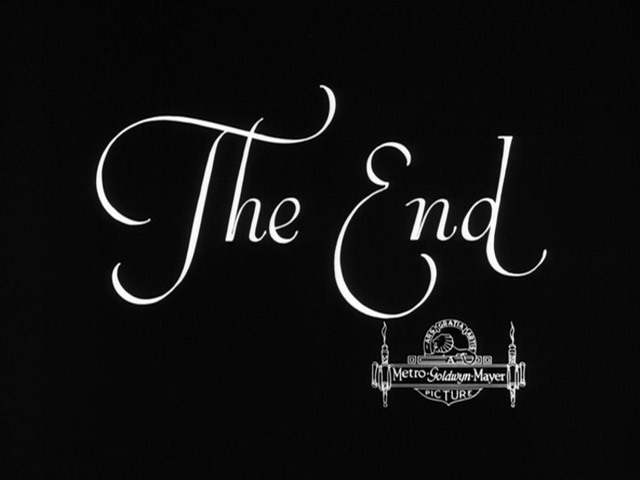 etc.
Python: Modularisation
Damian Gordon
Modularisation
Remember the prime checker program:
# PROGRAM CheckPrime:
a = int(input("Please input value:"))
b = a - 1
IsPrime = True
while b != 1:
# DO
    if a % b == 0:
        # THEN
        IsPrime = False
    # ENDIF;
b = b - 1
# ENDWHILE;

if IsPrime:
# THEN
    print(a, "is a prime number")
else:
    print(a, "is not a prime number")
# ENDIF;
# END.
# PROGRAM CheckPrime:
a = int(input("Please input value:"))
b = a - 1
IsPrime = True
while b != 1:
# DO
    if a % b == 0:
        # THEN
        IsPrime = False
    # ENDIF;
b = b - 1
# ENDWHILE;

if IsPrime:
# THEN
    print(a, "is a prime number")
else:
    print(a, "is not a prime number")
# ENDIF;
# END.
Modularisation
Let’s break this program into modules (functions).
#########################
# Prime Checking Module #
#########################

def IsItPrime():
    a = int(input("Please input value: "))
    b = a - 1
    IsPrime = True
    while b != 1:
    # DO
        if a % b == 0:
            # THEN
            IsPrime = False
        # ENDIF;
        b = b - 1
    # ENDWHILE;
    return IsPrime

# END IsItPrime.
#########################
# Prime Checking Module #
#########################

def IsItPrime():
    a = int(input("Please input value: "))
    b = a - 1
    IsPrime = True
    while b != 1:
    # DO
        if a % b == 0:
            # THEN
            IsPrime = False
        # ENDIF;
        b = b - 1
    # ENDWHILE;
    return IsPrime

# END IsItPrime.
################
# Main Program #
################

# PROGRAM CheckPrime:

if IsItPrime() == True:
# THEN
    print("Prime number")
else:
    print("Not a prime number")
# ENDIF;

# END.
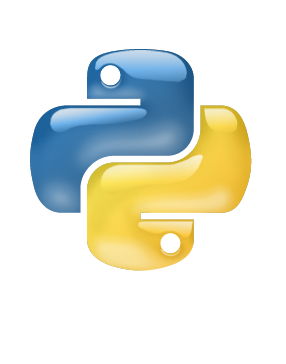 Introduction to Python
Damian Gordon

e: Damian.Gordon@dit.ie
t: @damiantgordon